Tiberius International School
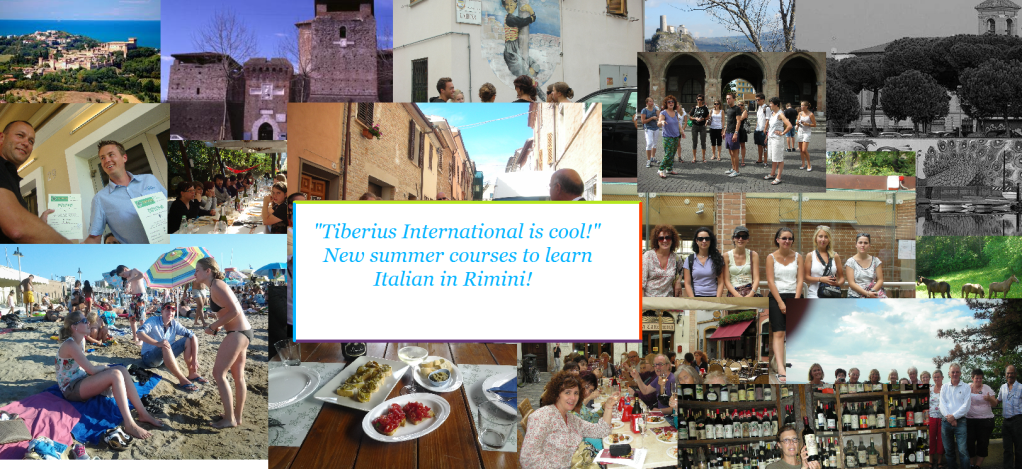 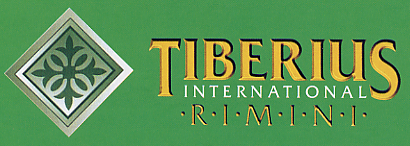 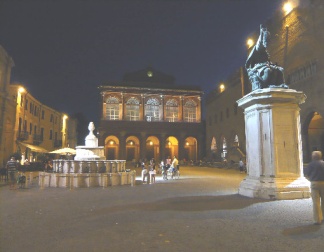 Rimini City of Art and Culture
The  city and the surrounding lands are rich in hidden jewels of art, culture and history, splendid tokens of an important past
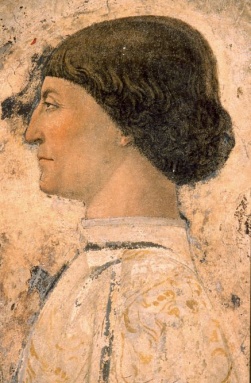 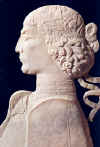 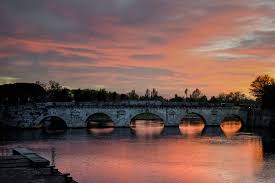 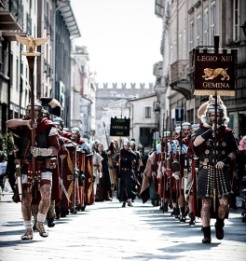 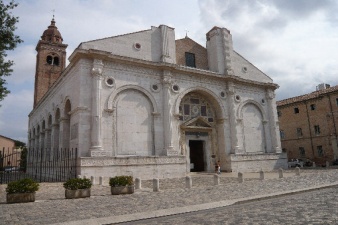 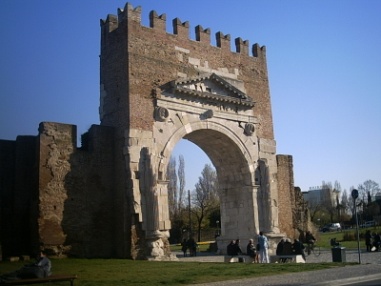 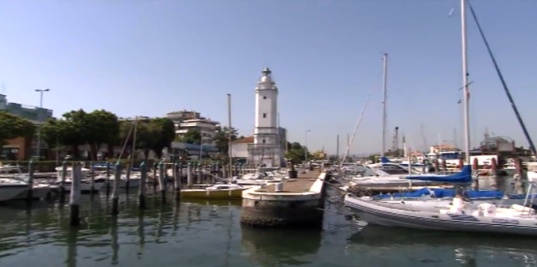 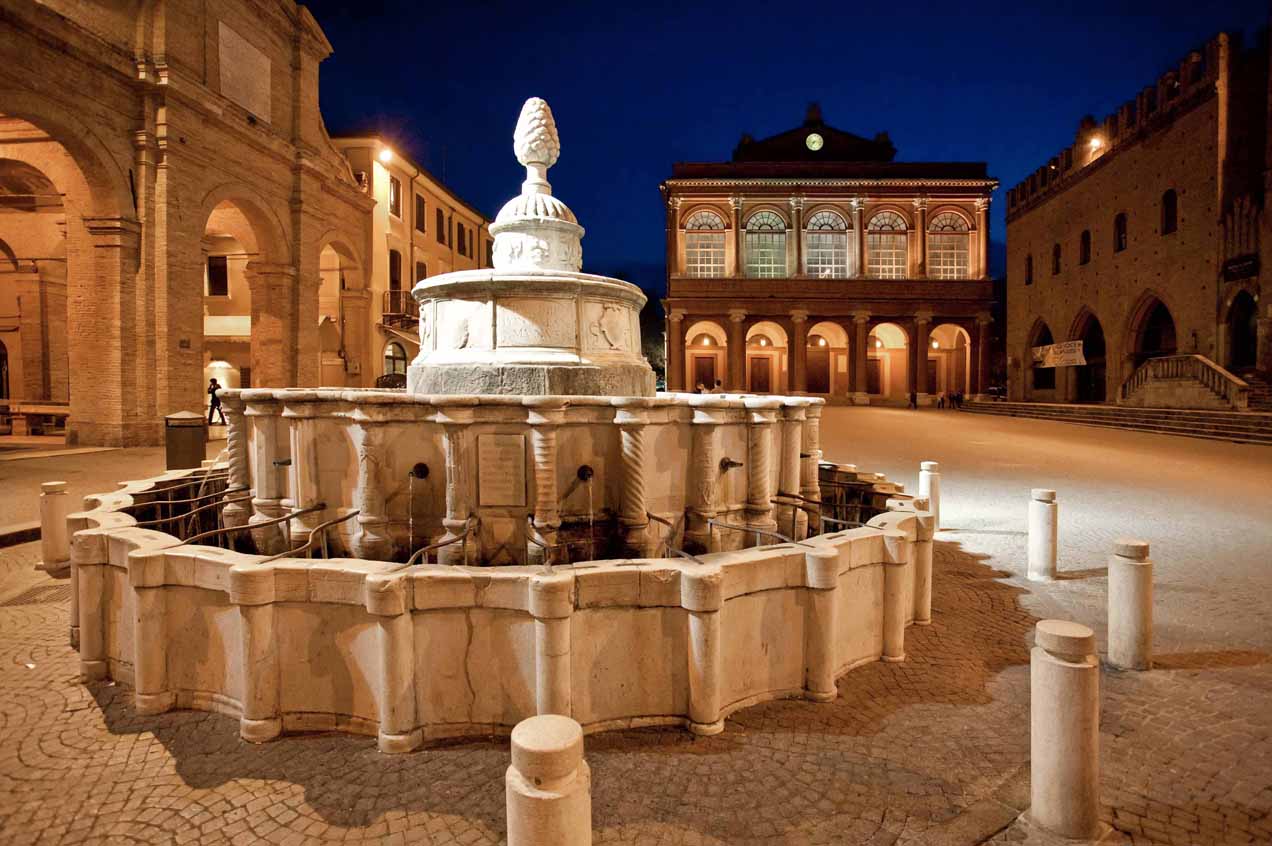 Tiberius International 
info@tiberius-international.com 
www.tiberius-international.com
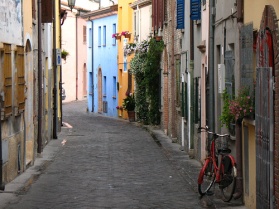 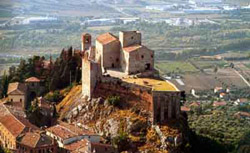 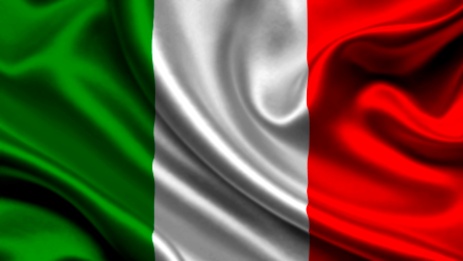 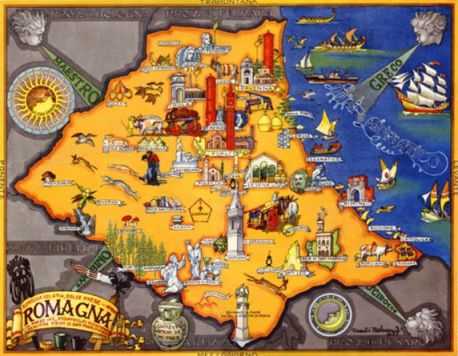 That’s ROMAGNA
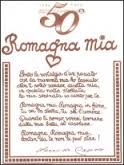 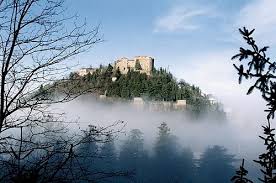 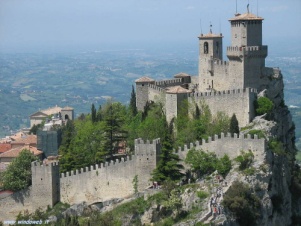 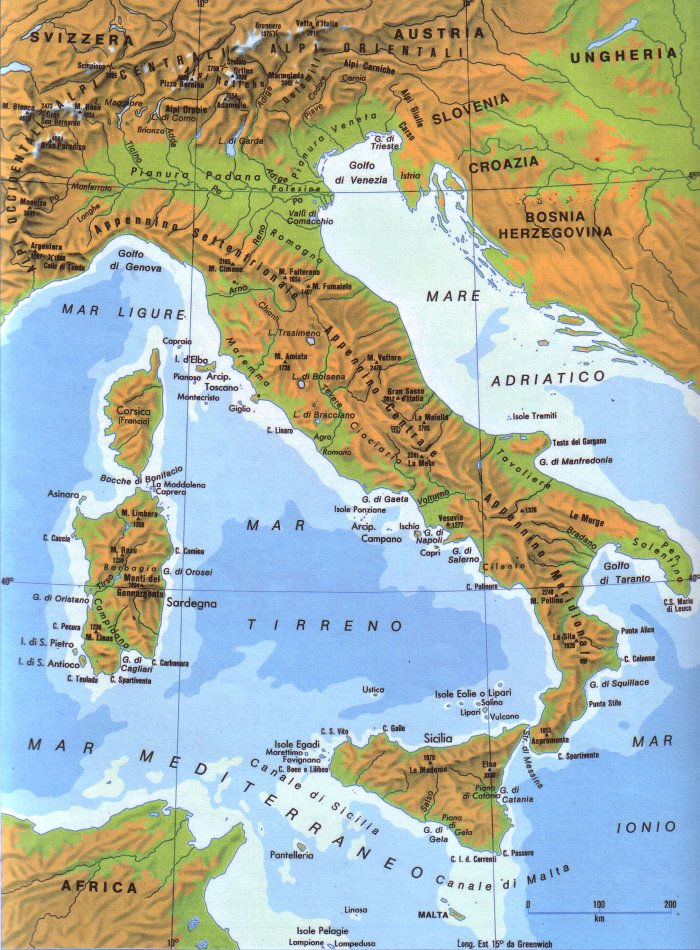 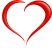 Rimini  Piazza Cavour
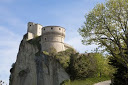 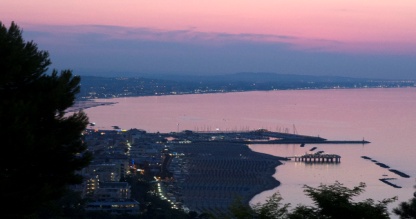 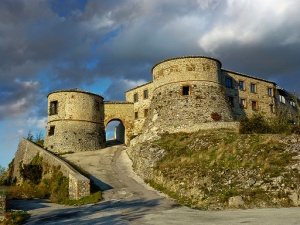 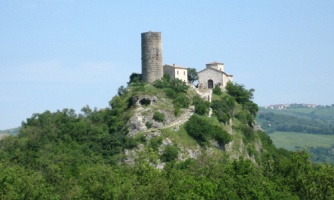 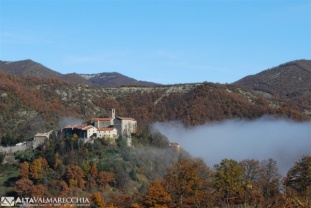 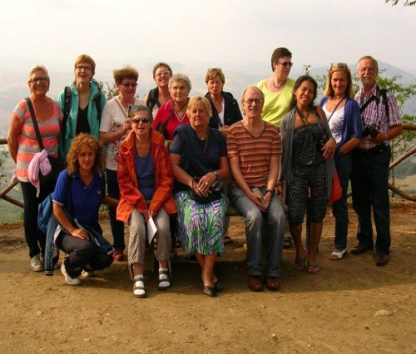 Language/cultural trips in Italymade in TIBERIUS
Language holidays to discover Romagna  a path dedicated to lovers of the language, traditions, habits and customs.Sought passages in places where you can discover the "Italian life" and its history.An original journey that will leave the imprint of a rewarding experience
                         Rimini was founded by the Romans in 268B.C., on the site of a former Etruscan    
                                                                  settlement , as a bridgehead for the conquest of northern Italy ans a mayor port
                                              of the upper Adriatic Sea. The city still keeps its original urban layout.
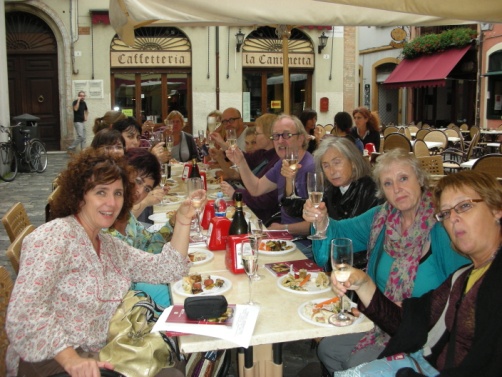 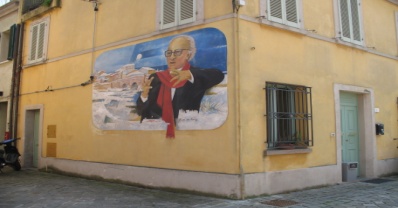 Standard  Courses
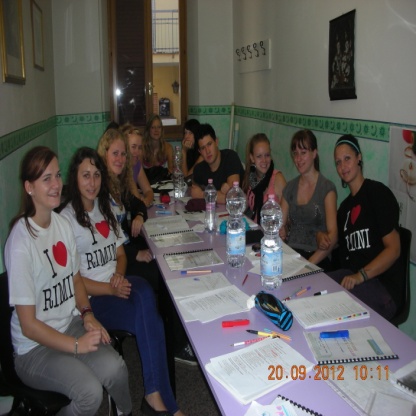 GROUP COURSES PRICES    2018
                                             annual  enrolment  fee   € 50,00

COURSES                                  HOURS          1  WEEK        2  WEEKS         3  WEEKS        4 WEEKS                extra week
 Standard Course (CS)                20                  € 250            € 380             € 450             € 560                      € 150
_Intensive standard course       20+5              € 360           € 600              € 780           € 1000                      €  260
__________________________________________________________________________________________

Combined Course A 

CC2  Italian Cinema                  20 +10          € 450             € 750            € 1.050           € 1.350                 €  250
CC3  history of art                     20 +10          € 450             € 750            € 1.050           € 1.350
CC4  history of Italian fashion   20 +10          € 450             € 750            € 1.050           € 1.350
CC10  conversation                   20 +10          € 450             € 750            € 1.050           € 1.350
CC11  grammar                         20 +10          € 450             € 750            € 1.050           € 1.350
 
Combined Course B
 
CC5  commercial writing           20 +10          € 550             € 980            € 1.400            € 1.880                 €  300
CC6  commerce and economy  20 +10          € 550             € 980            € 1.400            € 1.880
CC7  hotel e tourism                 20 +10          € 550             € 980            € 1.400            € 1.880
CC8  banking language              20 +10          € 550             € 980            € 1.400            € 1.880
CC9  international rights and la 20 +10          € 550             € 980            € 1.400            € 1.880
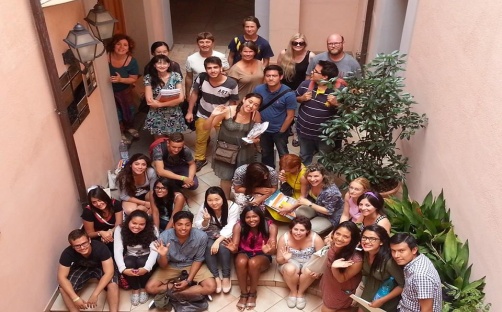 Special Courses
COURSES                                      HOURS          1  WEEK        2  WEEKS         3  WEEKS         4 WEEKS             extra week
 
 cum Tiberius Latine loqui        20 +10          € 456             €  850                € 1.200            € 1.350
 for singer  Opera vocal             20 + 2*         --------              €  800                € 1.000            € 1.200          € 300 
 phonetics                                  20               for groups -  for more details ask to secretary
 cooking lessons                         20 + 2**        € 450            €  800                €   1000           € 1.200
 mini courses :               
 MC1 grammar
 MC2 conversation                    10               € 180             €  280                 € 330               €   450
 MC3 written expressions                         
 Talking and Walking                     conversation with a Tutor  € 40 (90 minutes) for more details ask to secretary
 CSN Sweden                                                  13 weeks   € 1.400 for more details ask to secretary
 
Long term courses            HOURS PER          8 WEEKS                12 WEEKS                   24 WEEKS            48 WEEKS
                            
 CS Plus                                      20                 € 980                    €  1.390                     € 2.790               € 5.200
 
* two individual lessons per week with “Maestro”                              ** two practical lessons per weeks
Prices include: placement test- teaching material- periodic performance test - final test- Diploma / attendance certificate- guided tour of the city- certificates for Studio Visa – free WIFI in school
COURSE OVER 50s
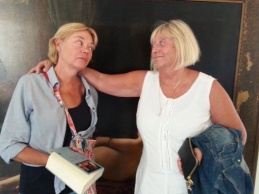 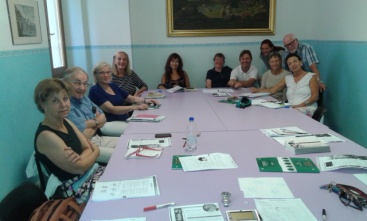 20 hours of lessons from 9 a.m to 13 p.m. of which: 1 lesson in local cuisine and 1 lesson in art history
 
Teaching materials ***Placement test and final test ***Certificate of participation
 
 
Afternoon activities :  °°guided tour of the historic part of the city with a  “Welcome drink”
                                                                                      
 excursion to the village of Santarcangelo
visit to the medieval center, to the caves and to mangano   
 
°°excursion to Fiorenzuola di  Focara, the country over the sea and the Castle Gradara
                                                    
                                                                                                                             
°°excursions in Pennabilli and Tibetan bells.
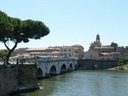 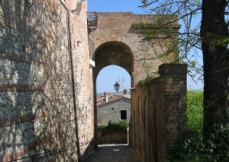 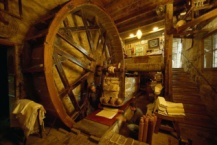 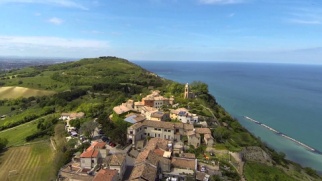 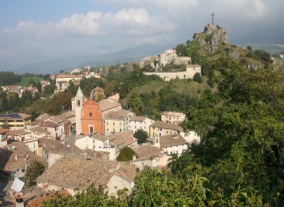 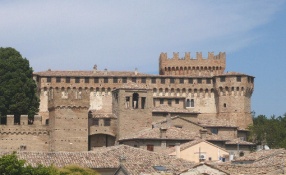 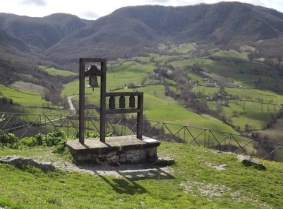 Free time
True lessons of Italian lifestyle and amusement even in the afternoon and in the evening following our weekly offer:

Welcome dinner                           
Old town guided tour
Beach party
Theme party
Disco e Pub
Cruises (day and night)
Sports
Beach and sea !!
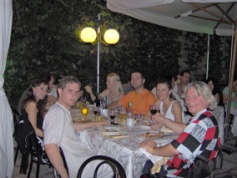 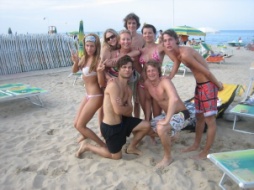 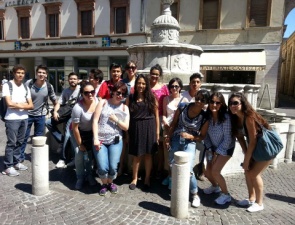 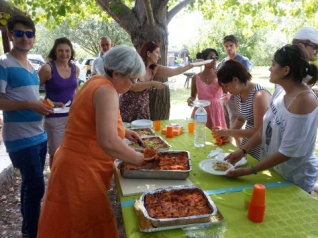 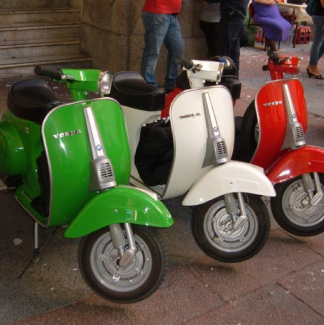 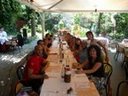 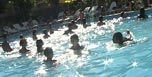 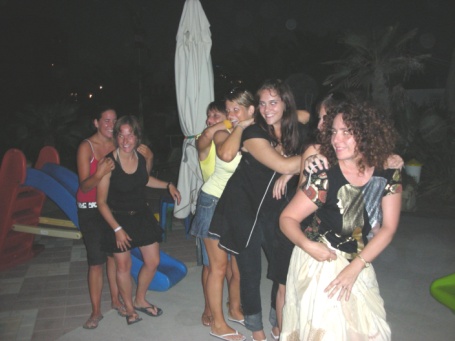 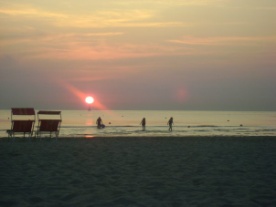 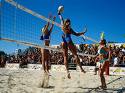 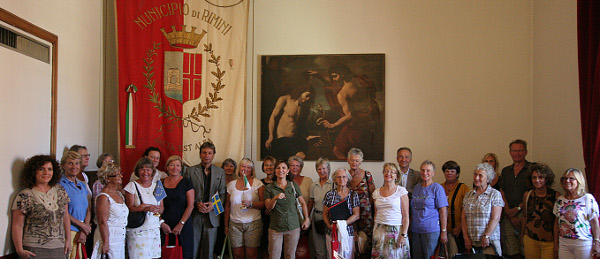 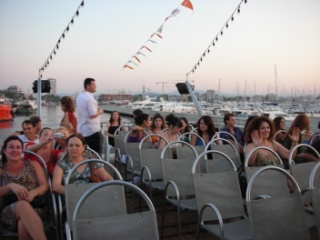 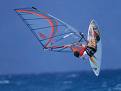 6 levels of knowledge
The CEFR: transparent, coherent and comprehensive
The result of over twenty years of research, the Common European Framework of Reference for Languages: Learning, teaching, assessment (CEFR) is exactly what its title says it is: a framework of reference. It was designed to provide a transparent, coherent and comprehensive basis for the elaboration of language syllabuses and curriculum guidelines, the design of teaching and learning materials, and the assessment of foreign language proficiency. It is used in Europe but also in other continents and is now available in  40 languages.
 Six levels of foreign language proficiency
The CEFR describes foreign language proficiency at six levels: A1 and A2, B1 and B2, C1 and C2. It also defines three ‘plus’ levels (A2+, B1+, B2+). Based on empirical research and widespread consultation, this scheme makes it possible to compare tests and examinations across languages and national boundaries (see the section “The CEFR and language examinations: a toolkit”). It also provides a basis for recognising language qualifications and thus facilitating educational and occupational mobility.
The CEFR’s illustrative scales of “can do” descriptors are available in a bank of descriptors together with many other related descriptors.
Level group
A    Basic user
A1
Breakthrough or beginner
Can understand and use familiar everyday expressions and very basic phrases aimed at the satisfaction of needs of a concrete type.
Can introduce themselves and others and can ask and answer questions about personal details such as where he/she lives, people they know and things they have.
Can interact in a simple way provided the other person talks slowly and clearly and is prepared to help.
A2
Way stage or elementary
Can understand sentences and frequently used expressions related to areas of most immediate relevance (e.g. very basic personal and family information, shopping, local geography, employment).
Can communicate in simple and routine tasks requiring a simple and direct exchange of information on familiar and routine matters.
Can describe in simple terms aspects of their background, immediate environment and matters in areas of immediate need.

B  Independent user
B1
Threshold or intermediate
Can understand the main points of clear standard input on familiar matters regularly encountered in work, school, leisure, etc.
Can deal with most situations likely to arise while travelling in an area where the language is spoken.
Can produce simple connected text on topics that are familiar or of personal interest.
Can describe experiences and events, dreams, hopes and ambitions and briefly give reasons and explanations for opinions and plans.
B2
Vantage or upper intermediate
Can understand the main ideas of complex text on both concrete and abstract topics, including technical discussions in their field of specialization.
Can interact with a degree of fluency and spontaneity that makes regular interaction with native speakers quite possible without strain for either party.
Can produce clear, detailed text on a wide range of subjects and explain a viewpoint on a topical issue giving the advantages and disadvantages of various options.

C   Proficient user
C1
Effective operational proficiency or advanced
Can understand a wide range of demanding, longer clauses, and recognize implicit meaning.
Can express ideas fluently and spontaneously without much obvious searching for expressions.
Can use language flexibly and effectively for social, academic and professional purposes.
Can produce clear, well-structured, detailed text on complex subjects, showing controlled use of organizational patterns, connectors and cohesive devices.
C2
Mastery or proficiency
Can understand with ease virtually everything heard or read.
Can summarize information from different spoken and written sources, reconstructing arguments and accounts in a coherent presentation.
Can express themselves spontaneously, very fluently and precisely, differentiating finer shades of meaning even in the most complex situations.
School.tiberius
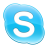 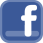 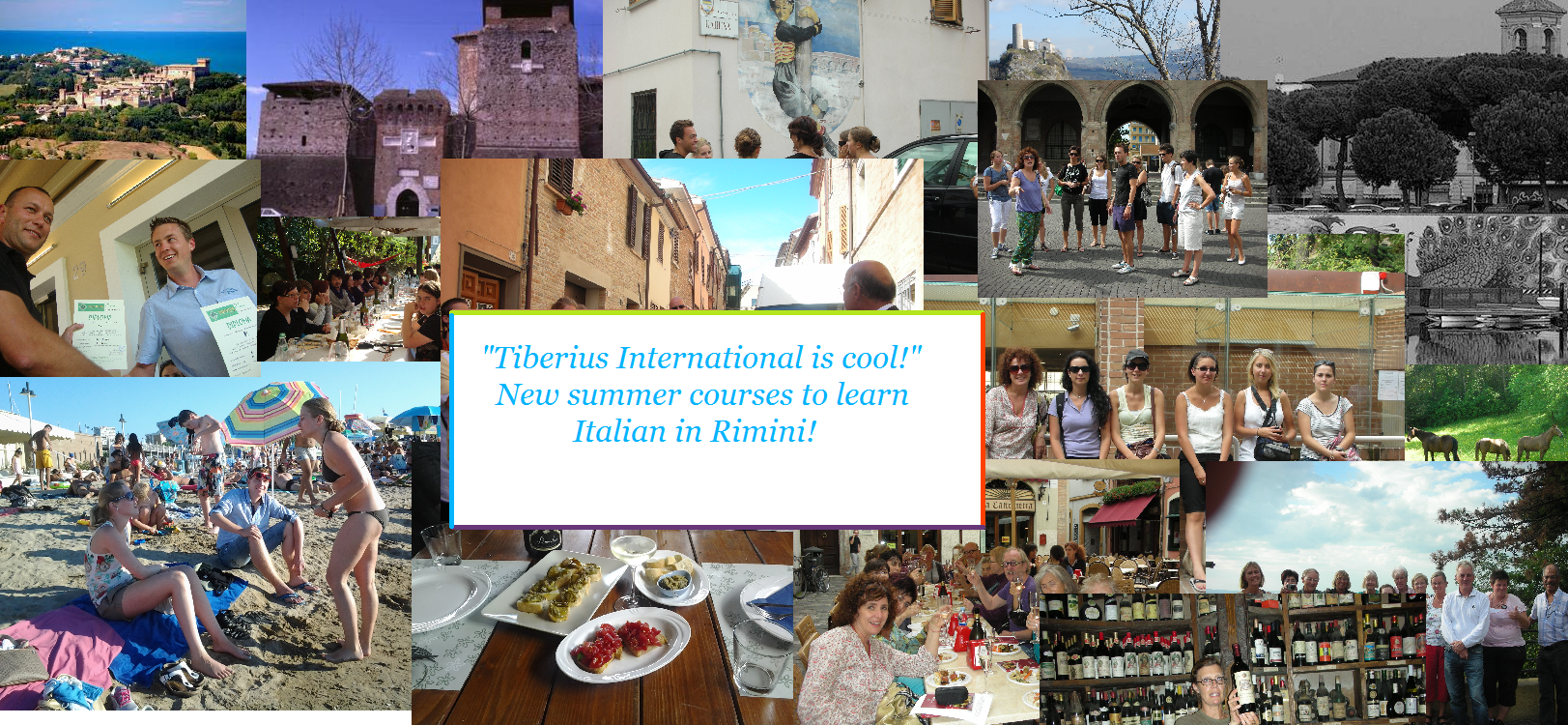 Tiberius International
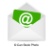 info@tiberius-international.com
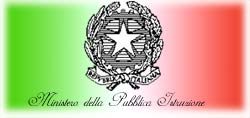 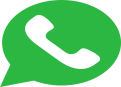 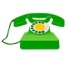 ++39-541-23292/329-7711905
DITALS  University of Siena
[Speaker Notes: School.tiberius]